Votre prénom nom
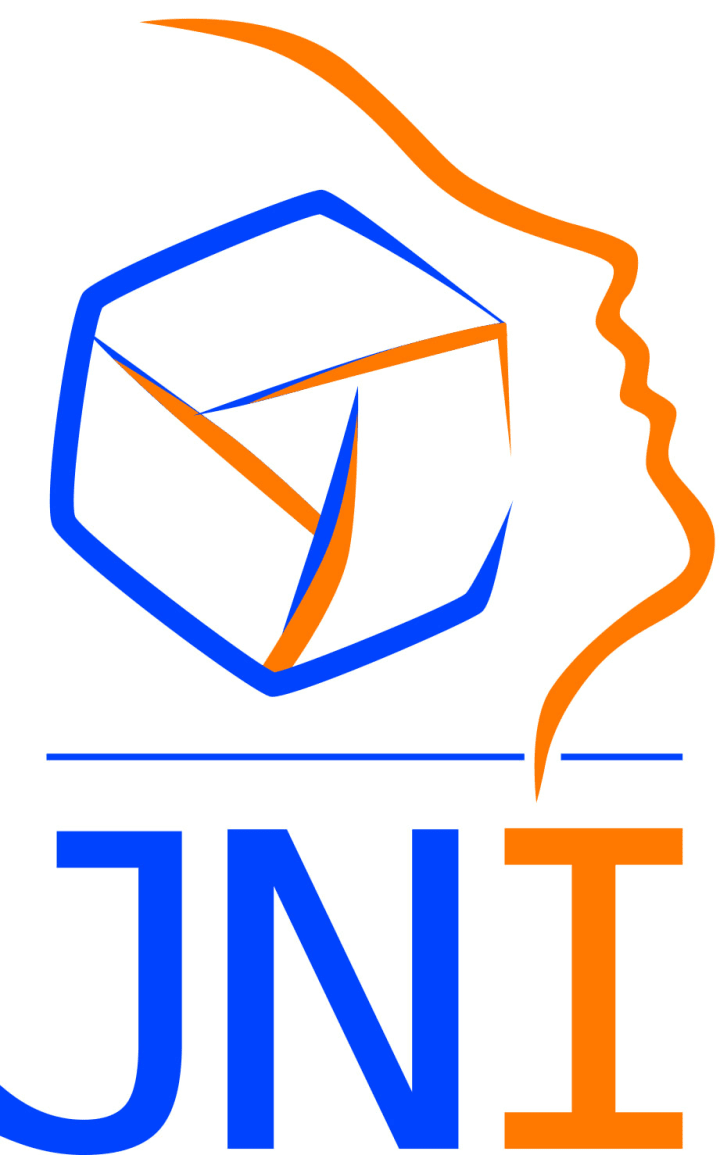 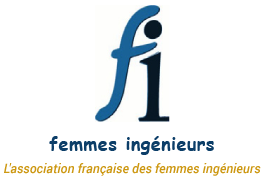 # JNI2017
Votre message